PARENT INFORMATIONAL FORUM
FOR PROJECT COVID 19 SCHOOL CLOSING ~ KING ELEMENTARY SCHOOL
Hosted by the Circle of Support Team

Carl Jackson, Principal
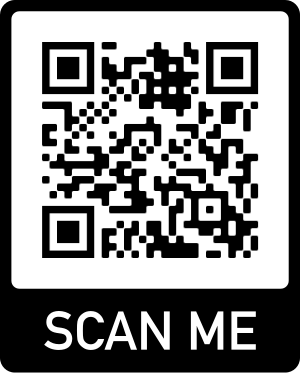 https://forms.gle/WhxpLKs9zXLPt6HK6
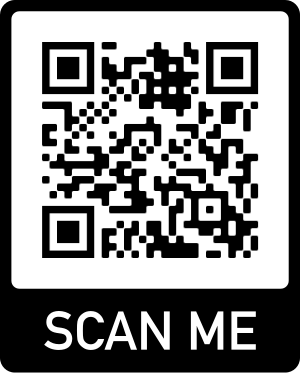 PURPOSE & FORMAT
The purpose of this virtual meeting will be to share with parents new information regarding academics, student participation, and any additional resources.  
All teachers may not be present.  
Please turn off your microphones to reduce noise interferences.
Sign in using the QR code on your phone.
Type all questions/concerns  in the comment section.  At end of the session, we hope to host an efficient Q & A session.  Typed questions/concerns will be answered first in the order that they are received.  Verbal questions will be answered afterwards.
Tate
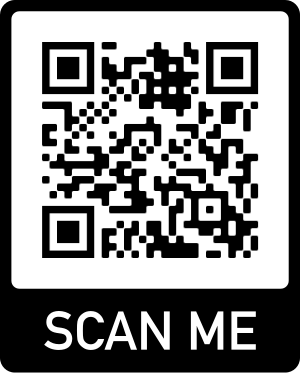 AGENDA AT A GLANCE
DIGITAL LEARNING EXPECTATIONS PER GRADE LEVEL		GRADE LEVEL CHAIRS
PARENTS’ ROLE										MS. NZINGA
AVAILABLE ACADEMIC RESOURCES						MS. WYNN AND MS. GUTHRIE
PROFESSIONAL COUNSELING RESOURCES				MRS. TATE AND MS. LEWIS
THE PANDEMIC AND YOUR FAMILY						MRS. CUTTRAY
SOCIAL SERVICES – NEEDS ASSESSMENT				MRS. CUTTRAY
Q & A
Tate
PRE-K & KINDERGARTEN EXPECTATIONS
READING EXPECTATIONS:
Review Sight Word/ Nonsense Word List
Practice penmanship
Practice responding to writing prompts
Complete Daily Work Assignments
Read at least 15 minutes daily.

MATH EXPECTATIONS:
Practice counting from one to one hundred by 1’s, 5’s, and 10’s
Complete Daily Work Assignments
Knox
[Speaker Notes: All ESOL students should be logging into Imagine Learning for a complete session at least 3 times per week.  Please message me when you get only 0 or 1 red.  I will give you a shout out!  Shout out goes to Diaba Kebe, who has been working diligently.  She is the only kindergartener this week to be on.  I can’t wait to see who logs on next!  - Mrs. Walker]
1ST GRADE EXPECTATIONS
Reading Expectations - First grade is known as “the grade where you learn to read.”  Students must practice reading consistently in order to grow as readers.  First graders are expected to progress in their accuracy, fluency, and comprehension.  Please encourage your child to read for at least 20 minutes per day.   Have you child  retell a story they read.  Retell should include the setting, characters by name,  Some digital resources to support reading for students are: i-Ready, www.getepic.comMath Expectations:  Complete 60 minutes of i-Ready Math Weekly, Complete google classroom activities/ alternative packet,  and Prodigy.  The above resources are all standard  based activities.  Students engagement is expected so that they may continue their preparation for  2nd grade.

Digital Learning:  Students are given daily assignments in google classroom.  First grade teachers provide virtual instruction twice per week.     Please encourage students to log into these sessions. Additional digital resources are given on Class Dojo.
Osborne
[Speaker Notes: First grade ESOL students should log into their Imagine Learning accounts 3 times per week and complete a session each time.  Shout out goes to Alagie Fatty for logging in!]
2ND GRADE EXPECTATIONS
Reading Expectations: Students are expected to read at least 20 minutes daily. This is essential so that they can become fluent ,accurate readers that comprehend what they read. By the end of second grade they are expected to read at least 89 words per minute. Have students read aloud to you and  ask them questions about what they read to check for understanding. In addition, students should be completing 45 minutes of iReady Reading weekly to reinforce these critical skills. 

Math expectations: Students should complete 45 minutes of iReady Math weekly. They should also complete google classroom assignments and/or work packets. Continuation of iReady is critical because it provides students with standards based learning tailored to their individual strengths and weaknesses. . 

Digital Learning: Students are to complete assignments in Google Classroom. Live lessons will be conducted twice a week. Please plan for and encourage students to log into these sessions, as they are very beneficial to continuing student learning.
Whatley
3RD GRADE EXPECTATIONS
Students are expected to do the following during Digital Learning:

Students are expected to log on Google classroom DAILY to complete assignments in Reading/ELA, Mathematics, Science and Social Studies.  

Digital Learning: All assignments will be uploaded into the Google Classroom platform daily.  
Students are expected to log on Monday-Friday to attend daily live sessions.   Live Sessions will include “direct instruction” (which could include reading a document or reviewing a website, watching a video created by the teacher or from some other source.  Please plan for and encourage students to log into these sessions, as they are very beneficial to continuing student learning. 

In addition, students should be completing 45 minutes of iReady Reading and iReady Math lessons per week to reinforce these critical skills.  Continuation of iReady is critical because it provides students with standards based learning tailored to their individual strengths and weaknesses. .
Brice
[Speaker Notes: Please reiterate to your child that appropriate behavior must be maintained at all times in the Google Classroom platform including but not limited to Google chat.  Students are expected to complete live sessions in the morning with their teacher(s) and assignments independently throughout the remainder of the day.  There are work packets available for those students without computer access]
4TH GRADE EXPECTATIONS
Digital Learning Expectations:

All assignments will be uploaded into the Google Classroom platform daily.  
Students are expected to log on Monday-Friday to attend daily live sessions.

***Ms. Taylor & Ms. Muhummad hold live sessions on Monday/Wednesday(check your child’s Google Classroom)
***Mrs. Cleveland & Mrs. Collins hold live sessions on Tuesday/Thursday(check your child’s Google Classroom)

Live Sessions will include “direct instruction” (which could include reading a document or reviewing a website, watching a video created by the teacher or from some other source, etc.)
Teachers are available througout the day via Class Dojo and email for any questions/concerns.
Students are still expected to do 45 mins of math and readig iReady per week.
Collins
[Speaker Notes: Please reiterate to your child that appropriate behavior must be maintained at all times in the Google Classroom platform including but not limited to Google chat.  Students are expected to complete live sessions in the morning with their teacher(s) and assignments independently throughout the remainder of the day.  There are work packets available for those students without computer access.]
5TH GRADE EXPECTATIONS
Students are expected to do the following during Digital Learning: 

-Log on to Google Classroom DAILY to complete assignments from ALL TEACHERS including EIP teachers
	→ assignments are online and in their content area textbooks
      → complete 45 minutes of iReady Reading and 45 minutes of iReady Math WEEKLY
-Answer the Question of the Day in their Home Room Classroom
-Attend Live Lessons from teachers, lessons are held from 10:30am -11:30am Tuesday-Thursday
(Lessons for Mrs. Egorugwu’s class are held everyday) 
-Email teachers with any questions
-Maintain Husky Pride on Google Classroom as they comment on the platform
Herrington
[Speaker Notes: -Explain to parents when students have a QOTD. Students only have this on the days they do not have a live lesson. Teachers will use this information to determine who has logged in for the day and who has not. 
-Explain that maintaining Husky pride is by having students be mindful that everything they type is still being monitored so they are not to engage in inappropriate conversations at all.]
GIFTED Expectations
All scholars should be logging into Google classroom. Assignments are posted daily. 
Assignments are posted according to the day scholars regularly attend gifted class. High Potential assignments are only posted on Monday mornings.  
Please use Fridays to catch up on any assignments which have not been completed for the week. 
I have began co-teaching with the scholars homeroom each to eliminate some of the stress of having assignments for Gifted and academic class. I am joining teachers’ live lessons to co-teach and will continue throughout the digital learning days.
Email me any questions.
ESOL Expectations
All ESOL students should be logging into Imagine Learning for a complete session at least 3 times per week.  
Please message me when you get only 0 or 1 red.  I will give you a shout out!  Shout out goes to Diaba Kebe, who has been working diligently.  She is the only kindergartener this week to be on.  
I can’t wait to see who logs on next!  - Mrs. Walker
DES EXPECTATIONS
The Individualized Education Program (IEP) is a written statement that serves as the framework for determining the meaning of the term a free appropriate public education (FAPE) in the least restrictive environment (LRE), a term frequently referenced in the Individuals with Disabilities Education Act (IDEA).
IEPs must be developed, revised, and reviewed annually in a meeting with required participants. The IEP must be in effect at the beginning of each school year. The IEP may be reviewed more than once a year if the parent or the local educational agency (LEA) requests a review.
Baker
DES Expectations
DES Faculty
Mrs. Vivian Lawrence (MOID) 2-5                             Ms. Sherry Brantley (MOID) K – 2
Ms. Shantel Banks (SSBC) 1 – 3                                	Mr. Ameen Muhammad (SSBC) 4 – 5
Ms. Alvina Christian (interrelated) K - 3           	Mr. Reginald Baker (Interrelated) 3 – 5
Email address:  first name of teacher.last name@clayton.k12.ga.us
Will provide daily support to students in Google classroom as well as interactive live video and email.
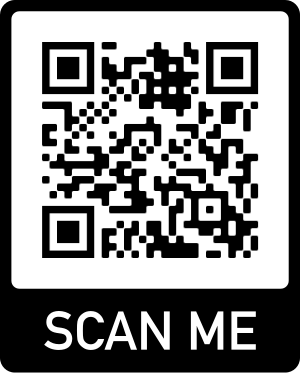 PARENTS’ ROLE
Make a schedule for your student
Try to wake your student up everyday at the same time each morning and get to bed at a reasonable time every night
Set aside a special space with materials needed to complete assignments
Express an interest in  your students’ assignments and let them know it’s important they continue learning 
Contact your child’s teacher if  you have any questions
Read with your child at least 30 minutes daily
Nzinga
Everyone On
EveryoneOn is a non-profit organization that provides free or low-cost internet services and computers to low-income families. Simply click 'Find Offers" and click in the boxes that apply to you and your family. The website will then populate with all internet and pc offers. 
PCs for People
PCs for People is a national, nonprofit organization that has provided over 174,000 individuals with PCs by recycling donated computers.  While you can get a computer online, you will be required to provide a photo ID and eligibility document dated within last six months.
Computers With Causes
Computers with Causes offers free computers to families that meet their eligibility requirements.  This is a need-based program which requires you to complete a contact form and describe your need. 
The On It Foundation
On It Foundation provides donated computers at-risk youth and families in need. To qualify for a free computer, you must be a K-12 student in a public school and be on the free or reduced lunch program. In order to apply for the program, parents must submit a letter of request. This letter must explain their specific need and how the computer could benefit the child.
Komputers 4 R Kids
Komputers 4 R Kids provides refurbished computers for no and low cost to students and family with lower incomes. 
With Causes
With Causes offers reused and recycled computers for at-risk youth and families. 
Computer Technology Assistance Corps (CTAC)
The CTAC is a program dedicated to providing refurbished computers to needy individuals, including low-income families. Individuals and families. If you don’t qualify for free assistance, you may still qualify for a low-priced computer, depending on your income.
ACADEMIC RESOURCES
Comcast discounts on internet service and technology devices. 
WWW.INTERNETESSENTIALS.COM/COVID19
Khan Academy https://www.khanacademy.org/
Storyline Online https://www.storylineonline.net/library/ 
Britannica Kids: https://kids.britannica.com/ 
PBS Kids: gpbkids.org
Audible Stories in 6 languages https://stories.audible.com/start-listen
Over-the-phone interpreting services available for teacher/parent conferences.  Please submit requests to interpreter@clayton.k12.ga.us
Accelerated Reader: tinyurl.com/claytonar
ABCMouse: www.abcmouse.com/
Guthrie & Wynn
COUNSELING RESOURCES
Schmekia Tate, School Counselor
Role:  to provide brief social emotional counseling, academic and career guidance, attendance monitoring, referrals to outsources.

Contact Information:
Virtual Hours:  9am-12 noon
schmekia.tate@clayton.k12.ga.us
Google Classroom Code:  jfn4vc7
Topics:  Transitioning to middle school, character education, digital citizenship, Self-care challenge, and parent information.
Tate
COUNSELING RESOURCES
Counseling Referrals:
ACES (Currently closed during COVID19 and not accepting any new applications)

Nevaeh Consulting, LLC (accepting home visit appointments and virtual appointments)
www.nevaehconsultingllc.com 					678-215-8705

Stepping Stones Intervention Center (accepting in office appointments and virtual appointments)
www.steppingstonesinterventionservices.com       678-545-6745
Tate
COUNSELING RESOURCES
SAMHSA’s National Helpline
Toll-Free: 1-800-662-HELP (24/7/365 Treatment Referral
Website: https://www.samhsa.gov/find-help/national-helpline
National Suicide Prevention Lifeline
Toll-Free (English): 1-800-273-TALK (8255); Toll-Free (español): 1-888-628-9454
Website (English): https://www.suicidepreventionlifeline.org
Georgia Crisis and Access Line (GCAL)
Website: https://www.georgiacollaborative.com/providers/georgia-crisis-and-access-line-gcal/
Toll-Free 1-800-715-4225
GCAL text and chat app: My GCAL in your mobile app store
Lewis
Watch Alert: Behaviors to look for
Be Mindful of Significant, Long-Lasting concerning behaviors
Changes in eating or sleeping habits  	 -  Increased in attachment, Clinginess
 Exaggerated story-telling 				 -   Argumentative or Resistant to authority 
Complaints of aches and pains, not related to known physical conditions
Out of Norm Disobedience, Hyperactivity, Aggression, and Withdrawal
Lewis
How to Support
- Pay attention and be a good listener: Allow children to draw, write, and dance out their feelings.
- Acknowledge feelings: Accept their feelings and tell them it is okay to feel sad, upset, or stressed. Crying is often a way to relieve stress and grief.
- Allow them to ask questions:  LIMIT the exposure to allow for break from over-information which can increase anxiety. Be careful not to pressure children to talk or join in expressive activities.
- Model positive self-care:  Set routines, eat healthy meals, get enough sleep, exercise and play, and take deep breaths to handle stress.
Lewis
SOCIAL SERVICES DEPARTMENT
Erika Cuttray, School Social Worker
erika.cuttray@clayton.k12.ga.us
phone:

Nicholas Frutiger, Behavior Specialist
nicholas.frutiger@clayton.k12.ga.us
phone:
Brianna Lewis, School Psychologist
brianna.lewis@clayton.k12.ga.us
phone:

Schmekia Tate, School Counselor
schmekia.tate@clayton.k12.ga.us
phone: 770-991-4651 opt. 7
Cuttray
SOCIAL SERVICES NEEDS ASSESSMENT
During this crisis it is important to assess the needs of our families and students at King Elementary School. There are several topics that we should discuss and questions that our team can assist with. 
Are you needing financial aid?
Do you require assistance with groceries/toiletries?
Is there crisis information needed?
How has the pandemic affected your family?
Do you currently have housing and are you currently employed?
Are you aware of the resources within your community ?
Has accessibility to education been feasible?
Cuttray
PANDEMIC AND YOUR FAMILY
For information in multiple languages regarding Covid 19, click here: https://www.cdc.gov/coronavirus/2019-ncov/communication/factsheets.html

United Way COVID-19 Community relief fund-1-866-211-9966 for assistance with food, rent, and bills.
https://www.unitedwayatlanta.org/
Cuttray
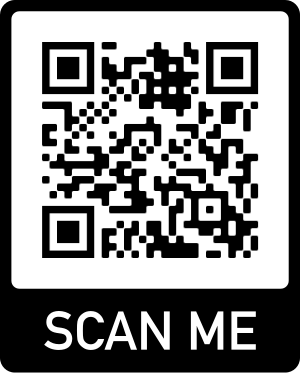 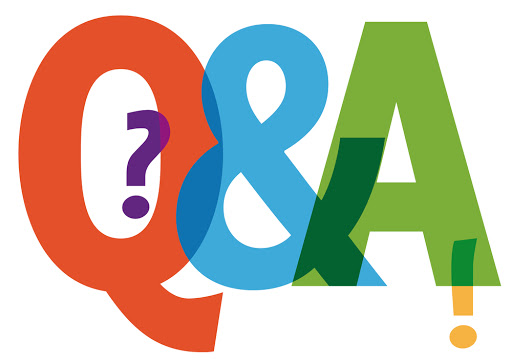 THANK YOU FOR YOUR PARTICIPATION
PLEASE FEEL FREE TO TYPE  YOUR QUESTIONS IN THE COMMENT SECTION.  QUESTIONS WILL BE ANSWERED IN THE ORDER OF WHICH THEY WERE RECEIVED.  VERBAL QUESTIONS WILL BE ANSWERED AFTERWARDS. .IT IS OUR HOPE THAT WE WILL BE ABLE TO ANSWER ALL QUESTIONS.  

PLEASE REMEMBER TO SIGN-IN BY SCANNING THE QR CODE.  or Click here:  https://forms.gle/WhxpLKs9zXLPt6HK6